Un numéro unique 05 55 20 83 88 - Organigramme – annexe 1 Livret d’accueil
Organigramme Cap emploi axe 1 et axe 2 + Action RSATH des PEP19 (MAJ 2022)
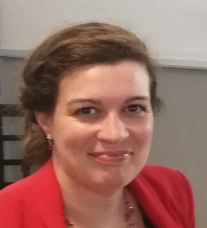 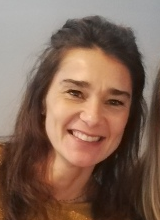 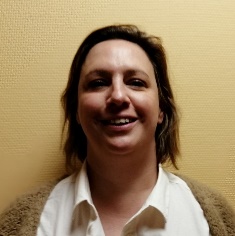 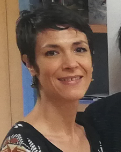 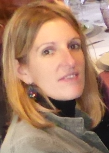 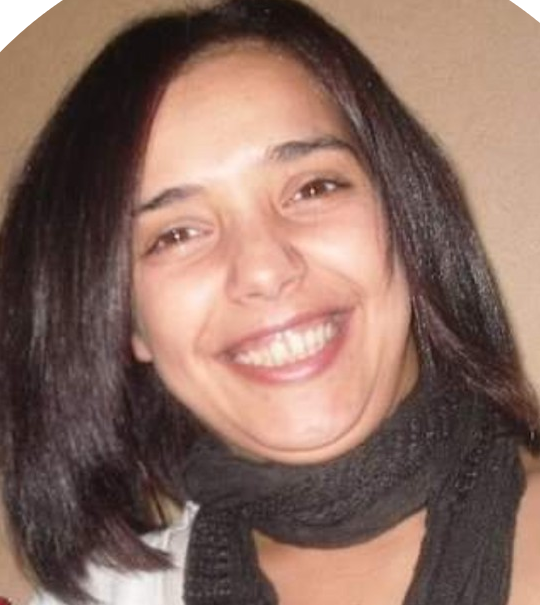 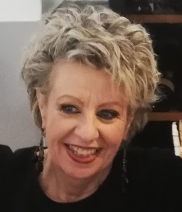 CONTRASTIN
Julie
VISEUX 
Mélanie
2 Conseillères en insertion professionnelle –Action RSATH
LEYGNAC
Audrey
MESSAOUDI Nagette
ROBIN Aurélie
RIBA Dominique
MOSER Virginie
LEYSSENEFlorence CDD
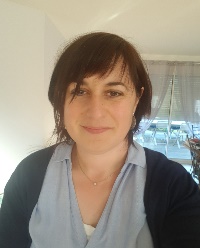 LATHIEYRE Katia1 Conseillère Auprès Des Employeurs - Axe 1 Cap emploi
RAFAI Myriam
1 Coordinatrice des services opérationnels Cap emploi
4,80 Conseillères en insertion et évolution professionnelle – Axe 1 Cap emploi
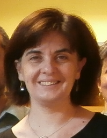 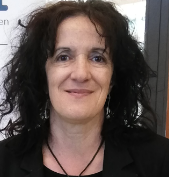 BOCQUILLON Abigail – CDD 
0,5 Agent administratif
2 Conseillères maintien dans l’emploi et transition professionnelle – Axe 2 cap emploi
Pôle administratif Axe 1 Cap emploi
BARATAUD Marie HélèneDirectrice ATHMO/PEP19Cap emploi + RSATH
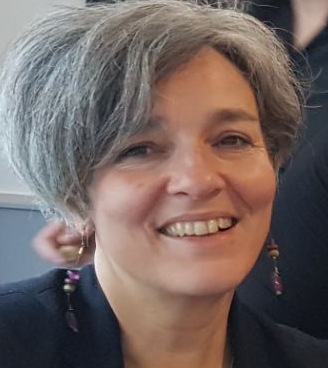 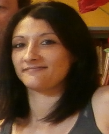 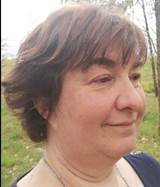 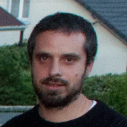 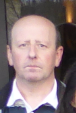 MARCOU Laurent0,5 Technicien administratif
VIALLON 
Claire
LACHAUD 
Marie Laure
FERREIRA Lucie
1 Assistante administrative Axe 2 cap emploi
LAVAL Cédric
0,5 Technicien administratif